登入Youtube
（宜蘭縣版學生資訊課程教材）Chrome OS 版本
點選右上角「登入」
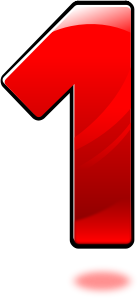 （宜蘭縣版學生資訊課程教材）Chrome OS 版本
輸入帳號密碼
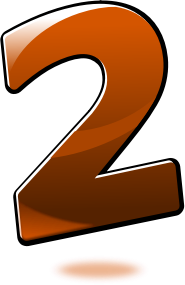 （宜蘭縣版學生資訊課程教材）Chrome OS 版本
登入完成
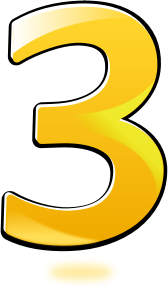 （宜蘭縣版學生資訊課程教材）Chrome OS 版本